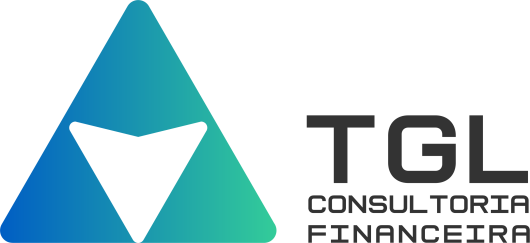 Prestação de Contas
Período da administração: 08/2022 à 07/2024
TGL Consultoria Financeira
Somos uma Consultoria Financeira, Contábil e Tributária independente, sem vínculos específicos com nenhuma entidade financeira e seguradoras, comprometida com os nossos clientes, que busca as melhores soluções que supram as necessidades e objetivos dos mesmos.

Desde 2004 entregamos essas soluções personalizadas em seguros, previdência complementar, investimentos, consórcios e demais benefícios, além de consultoria estratégica contábil e tributária, que já gerou milhões em economia para os nossos clientes.
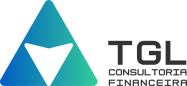 Prestação de Contas
Objetivo: Demonstrar a movimentação financeira do Condomínio ou seja as  receitas, gastos e reservas do período da gestão de 08/2022 à 07/2024 .
Critérios:
Toda despesa efetuada é solicitado documentação fiscal juntamente com o comprovante de pagamento 
Realizada de forma mensal
Modelo de relatório financeiro definido pela administração disponível no site do condomínio
Documentos físicos a disposição no escritório da administração
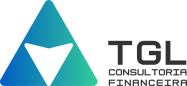 Receitas do período de 08/2022 à 07/2024
Total  R$   3.440.298,41
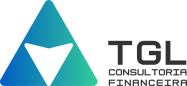 Despesas efetuadas no período 08/2022 à 07/2024
Total  R$   3.452.504,67
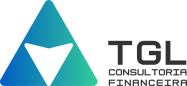 Contas Bancárias
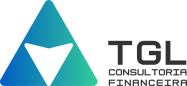 Relação Receitas X Despesas
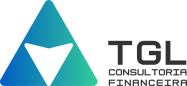 Relação Receitas X Despesas no Período
Receitas no Período  R$   3.440.298,41
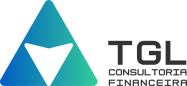 Previsão para o Próximo bienio
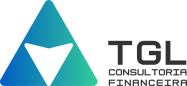 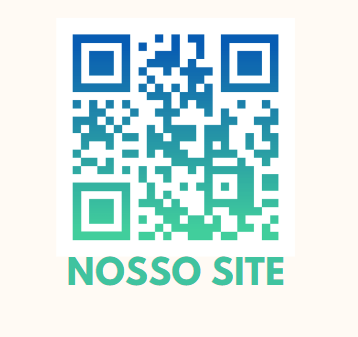 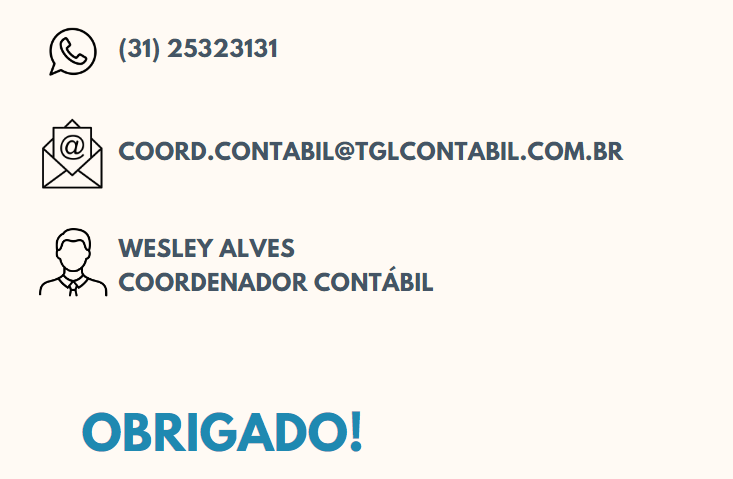 Obrigado!
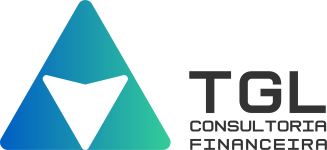